1. Развитие фонематического слуха у детейПовторить имена со звуком Ш
Соня, Шура, Миша, Костя, Толя, Маша, Кристина, Наташа, Януш, Вера, Алеша, Даша,  Дима, Денис, Вася, Паша, Ваня, Глеб, Гоша, Слава, Саша, Зина, Сеня, Света, Алик, Гриша, Клава, Глаша.
2  Работа в тетрадяхРаскрасить картинки в названиях которых есть звук Ш
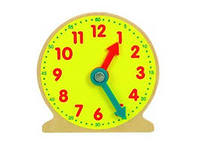 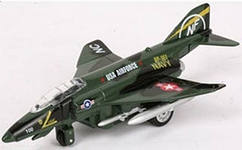 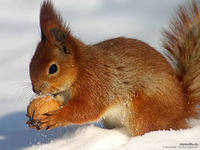 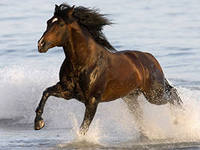 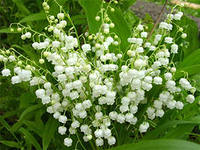 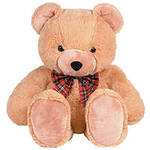 Произнести названия картинок со словом много
Много
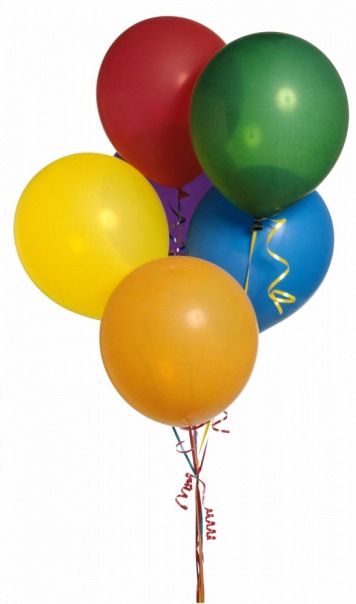 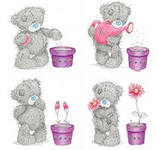 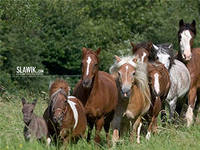 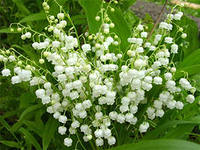 Дополнительные заданияИгра «Эхо»
Эхо прокричит конец слова, а вы догадайтесь и проговорите слова целиком

Шадь - шадь – шадь – лошадь;
Шка – шка – шка – мишка;
Ар – ар – ар – шар;
Дыш – дыш – дыш – ландыш.

Придумай  предложения с этими словами
Подобрать подходящее слово к словам – признакамПроговорить словосочетание целиком
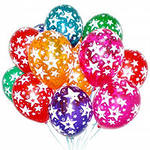 Воздушный  ……

Ездовая ……

Душистый…..

Плюшевый …..
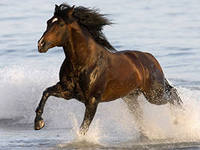 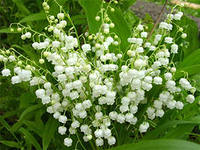 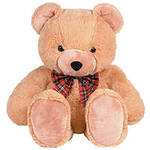 Выучить чистоговорку. Назвать все слова со звуком Ш
Мишка плюшевый уснул
На шелковой подушке.
Не шевелятся во сне 
Плюшевые ушки
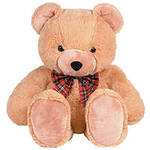